3rd Primary School of HalastraGreece
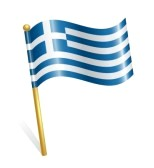 Our place…
                   
          our  school…

                our greetings!!!
Halastra is a small town, located on the west of the second biggest city in Greece, Thessaloniki.
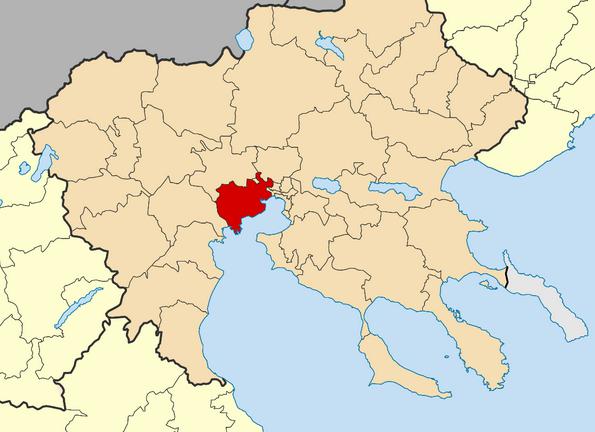 Thessaloniki
Halastra is a part of a big  municipalitynamed Delta Municipality
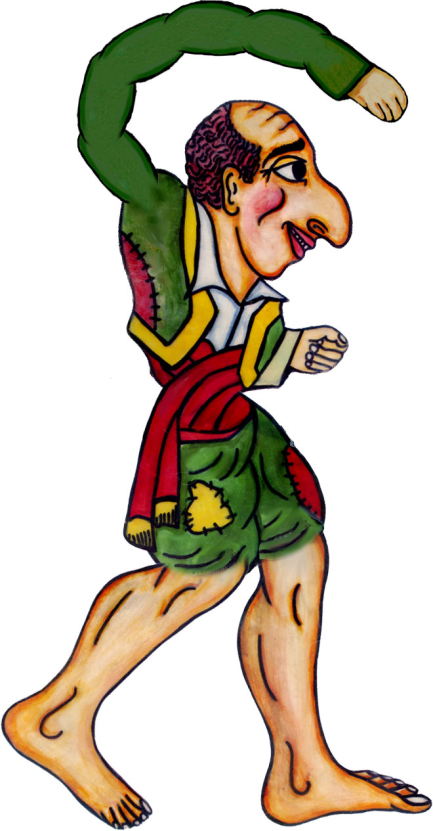 Halastra
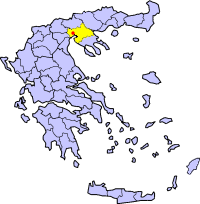 Thessaloniki
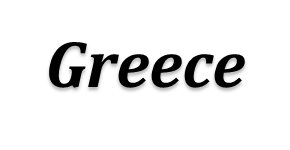 Our town is beautiful
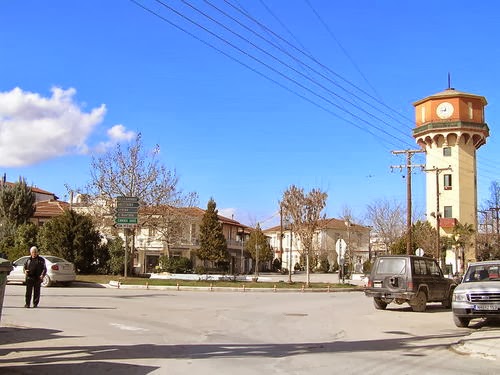 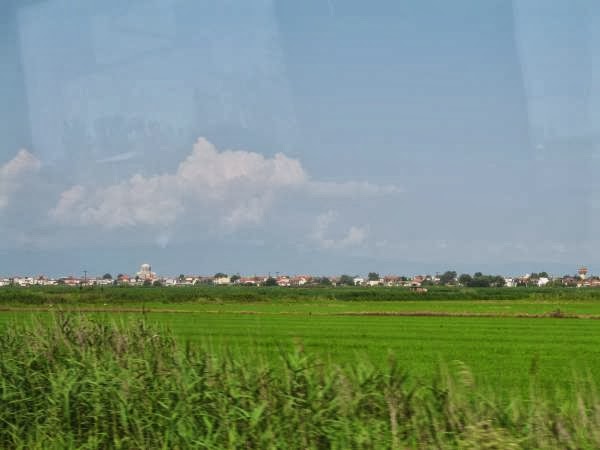 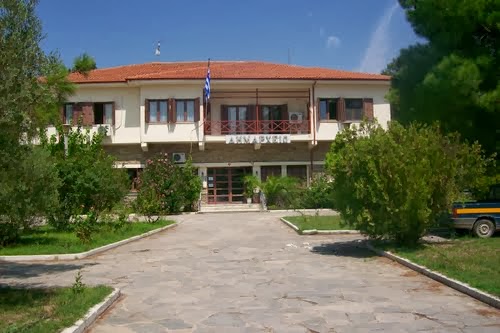 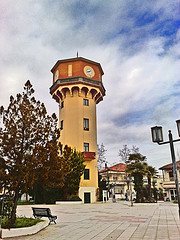 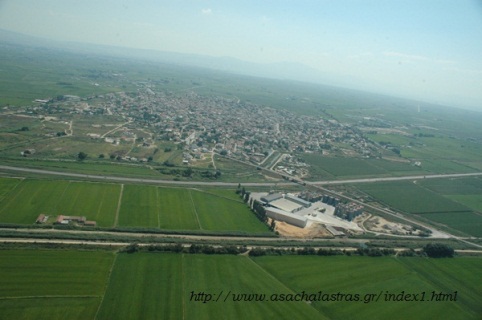 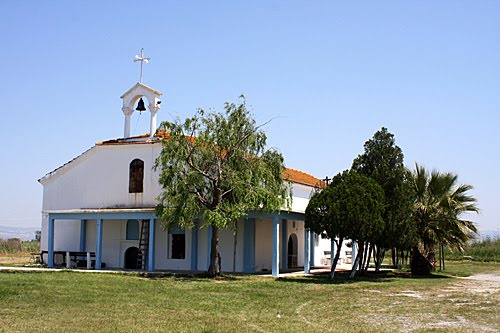 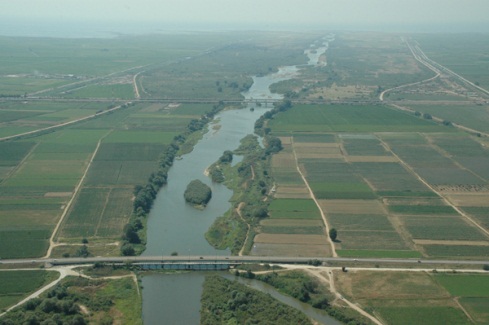 We produce…
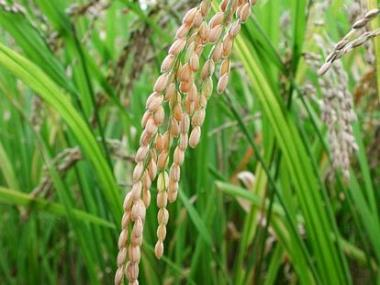 …rice                                  

…cotton
                                       
                                             ….corn


                   … shells
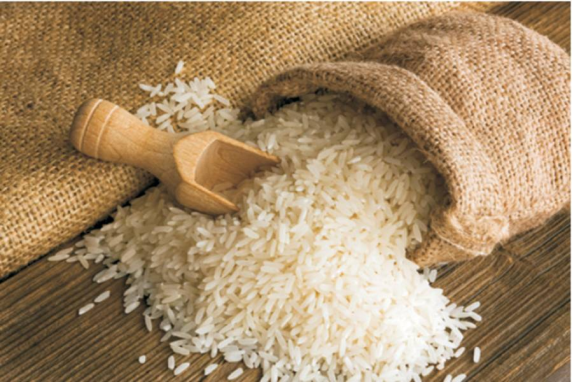 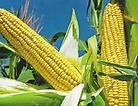 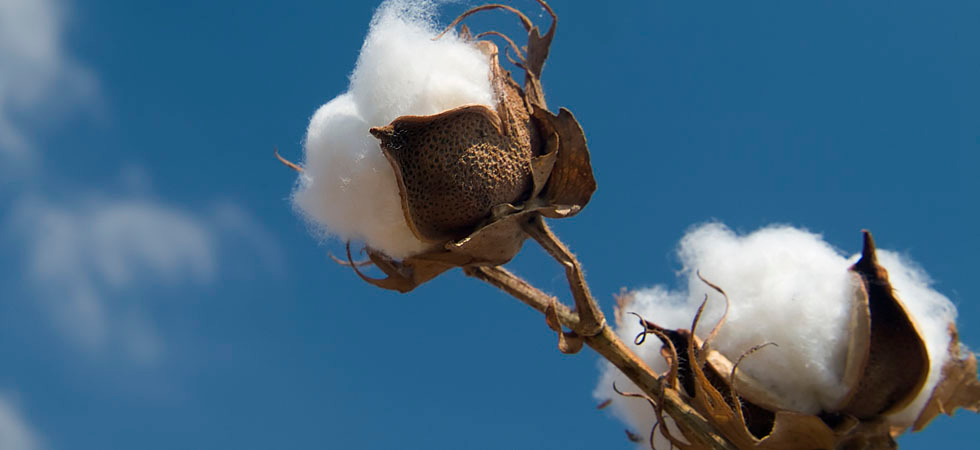 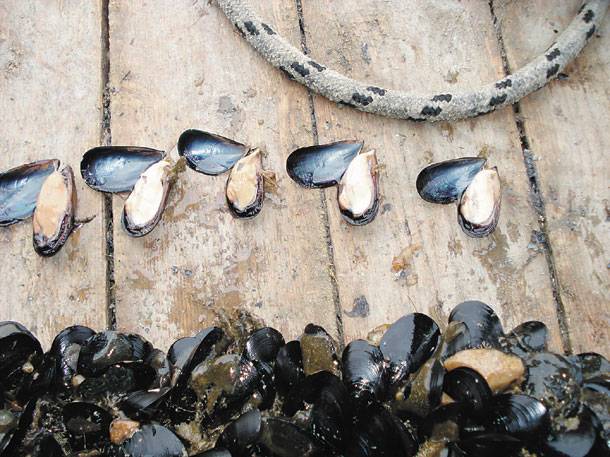 Our school :3rd Primary School of Halastra
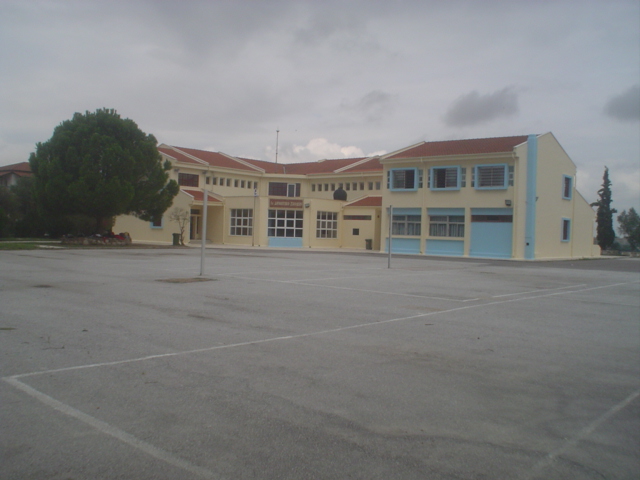 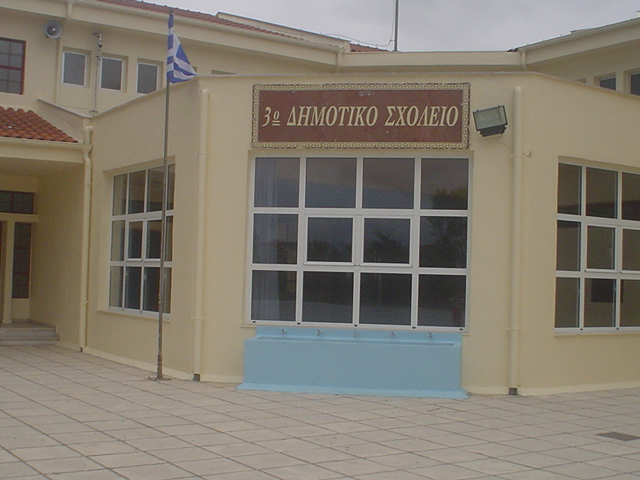 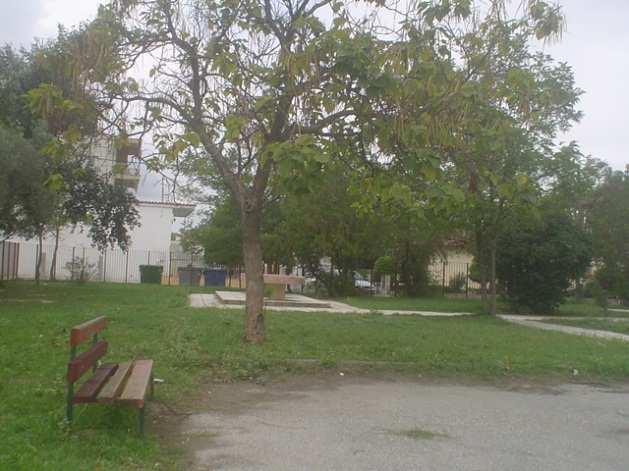 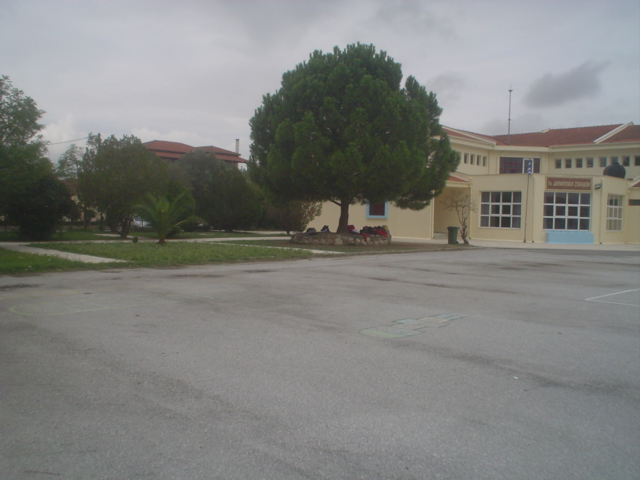 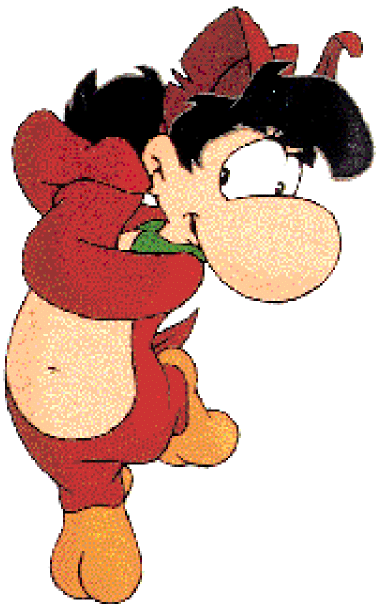 Our lovely class
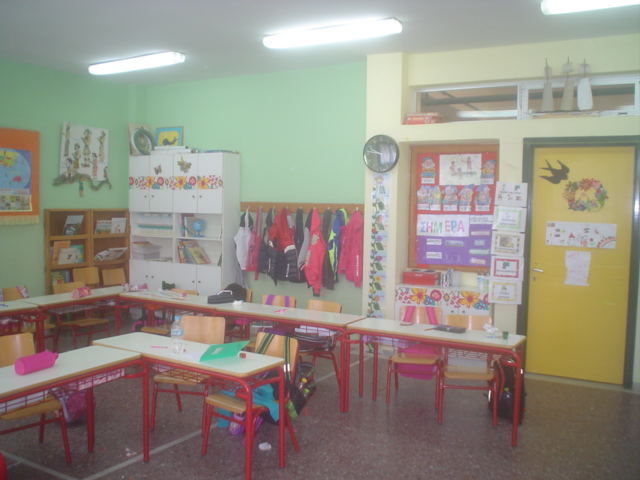 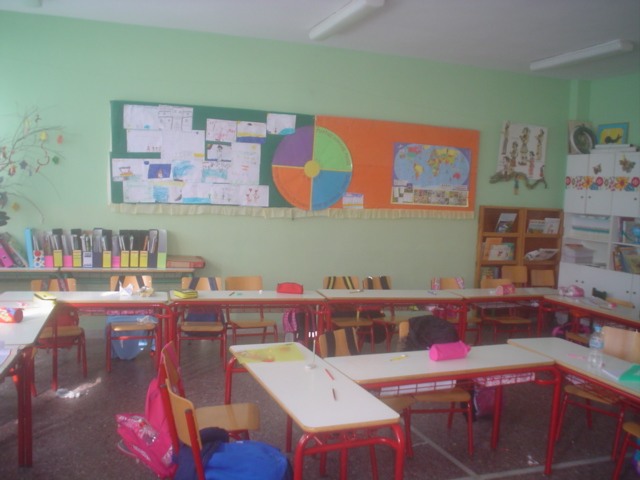 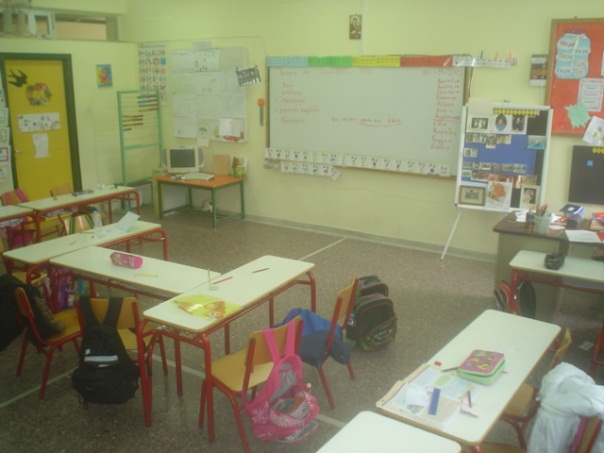 This year we attend class B’
and ….
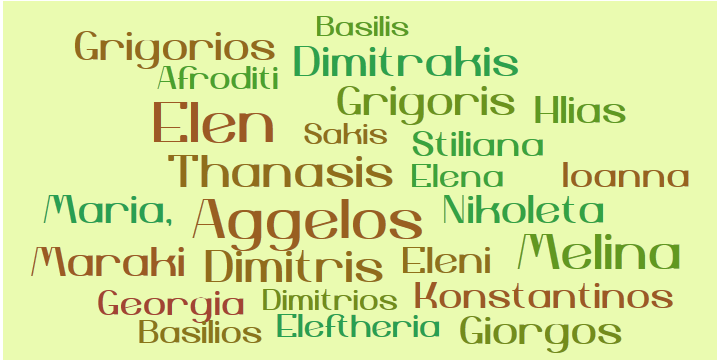 … we are ready to put a lot of colour in our everyday life!!!
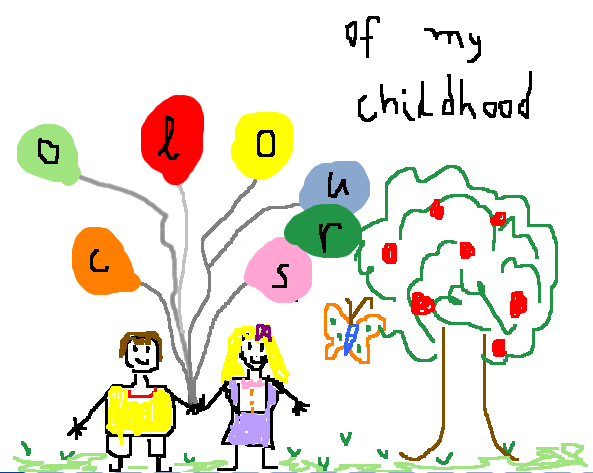